Соціологія правоохоронної діяльності
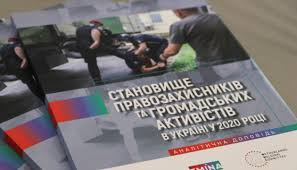 Автор курсу: Скворець В.О.
Метою вивчення навчальної дисципліни 
«Соціологія правозахисної діяльності» є формування у студентів теоретичних уявлень роль правозахисної діяльності у формуванні соціального та правового порядку в українському суспільстві
Основними завданнями вивчення дисципліни 
«Соціологія правозахисної діяльності»  є:       
засвоєння теоретичних знань: 
1) про теоретико-методологічні засади правозахисної діяльності; 
2) про права людини як основу правозахисної діяльності;
3) про виникнення і розвиток правозахисного руху;
4) про правозахисні органи України;
5) про неурядові правозахисні організації в Україні;
6) про міжнародні правозахисні організації;
7) про ціннісний вимір прав людини;
8) про оцінку стану дотримання прав людини;
9) про оцінку стану діяльності правоохоронних органів;
10) про активність громадян у захисті свої прав;
11) про сприйняття неправових способів боротьби громадян за свої права;
12) про вплив конфлікту на сприйняття неправових дій.
ПРАВА ЛЮДИНИ – В ЦЕНТРІ УВАГИ ООН













Генеральний Секретар ООН Антоніу Гуттеріш розповів про найбільші загрози для прав людини і засадничих свобод, а також окреслив новий принцип боротьби за їхнє забезпечення.
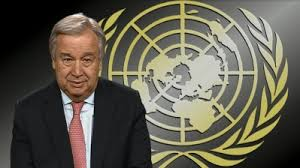 Зміст правозахисної діяльності – забезпечення реалізації прав людини
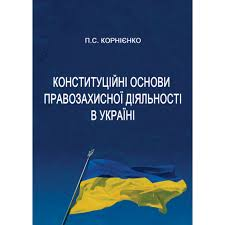 Структура правозахисних організацій
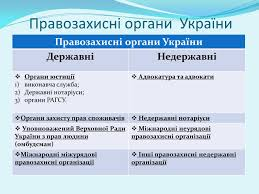 Захист прав людини  - загальнодержавна справа
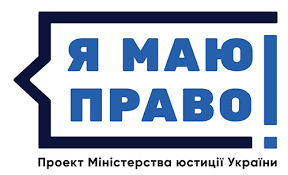 Правозахисні організації в Україні
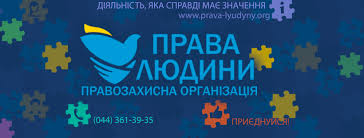 Хто є хто в правозахисній діяльності України
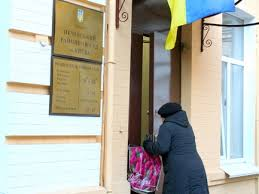 Соціологічні дослідження правозахисної діяльності – основний засіб її вдосконалення